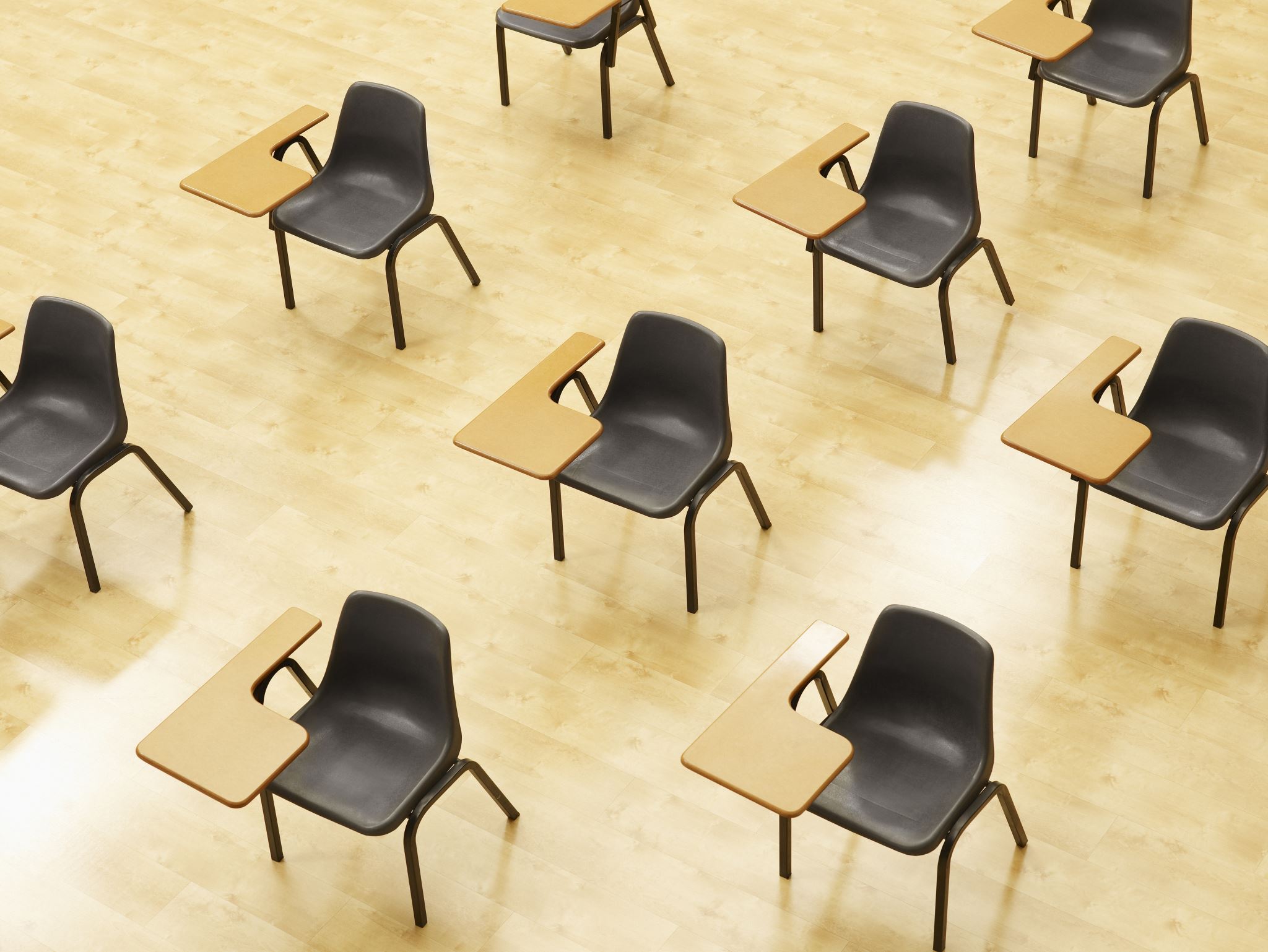 Anti-bullying action in the Presentation Secondary School Thurles
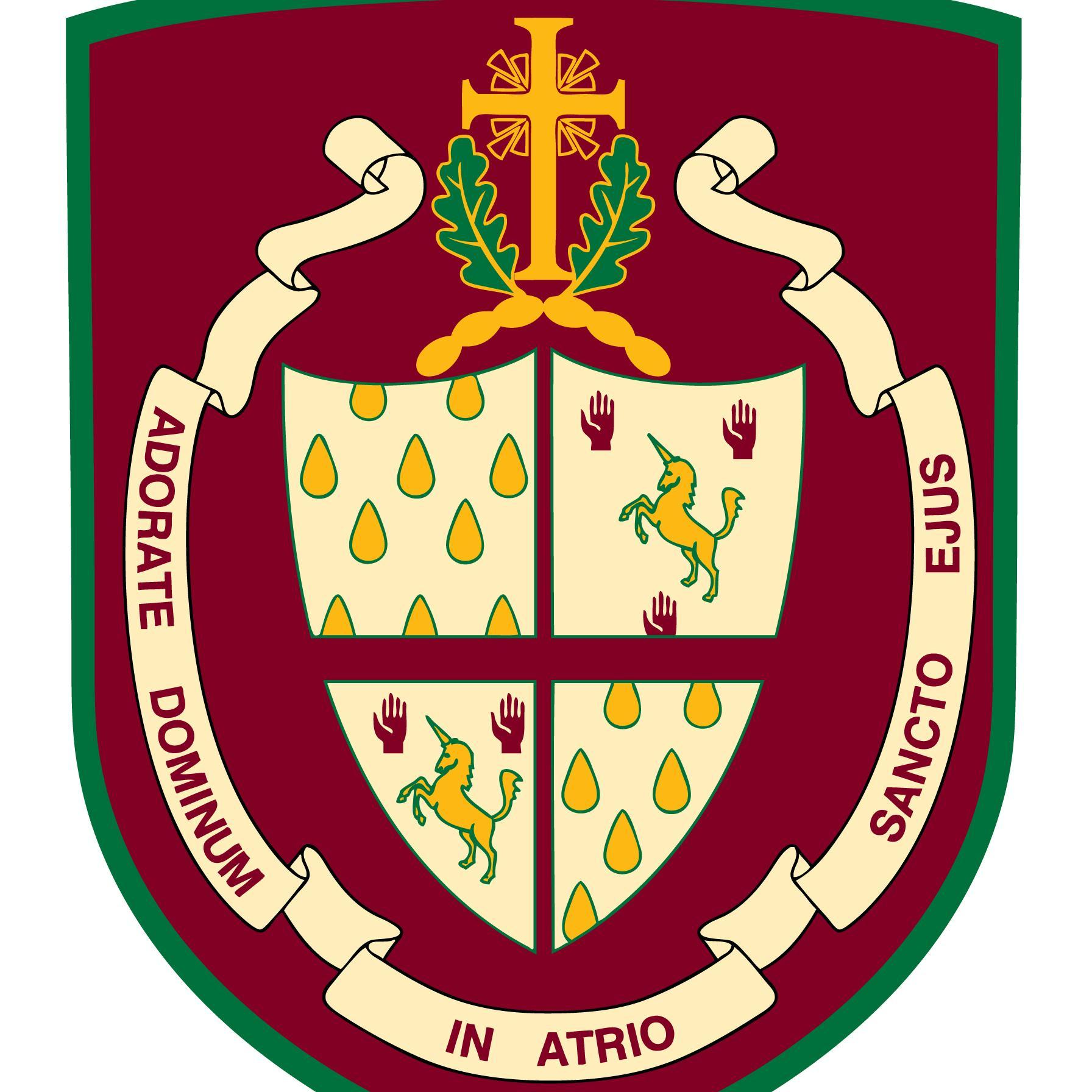 By our PR and Wellbeing Teams
About our Team!!
Our Anti-Bullying week!
Pride flags
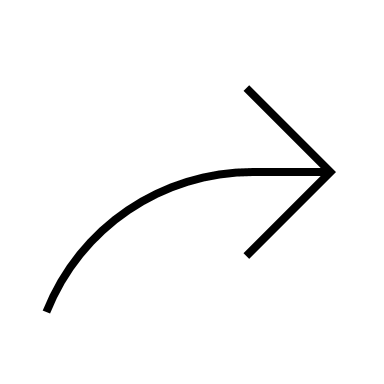 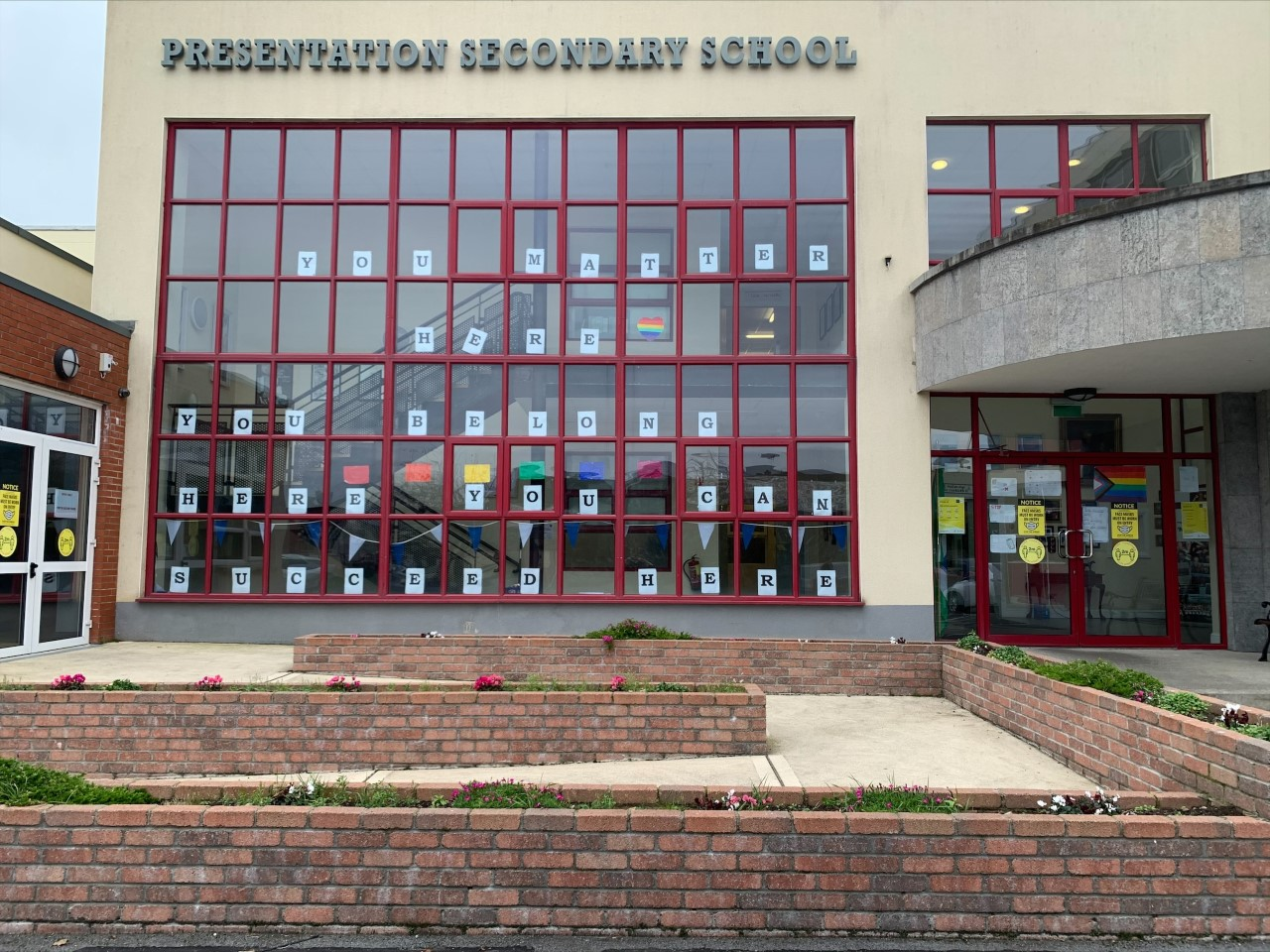 Anti-bullying Kahoot
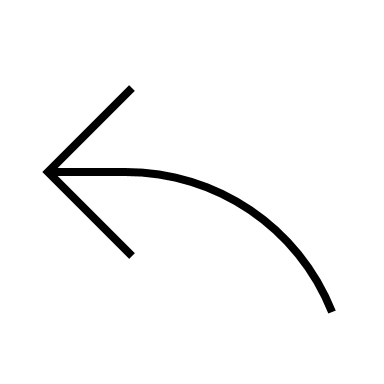 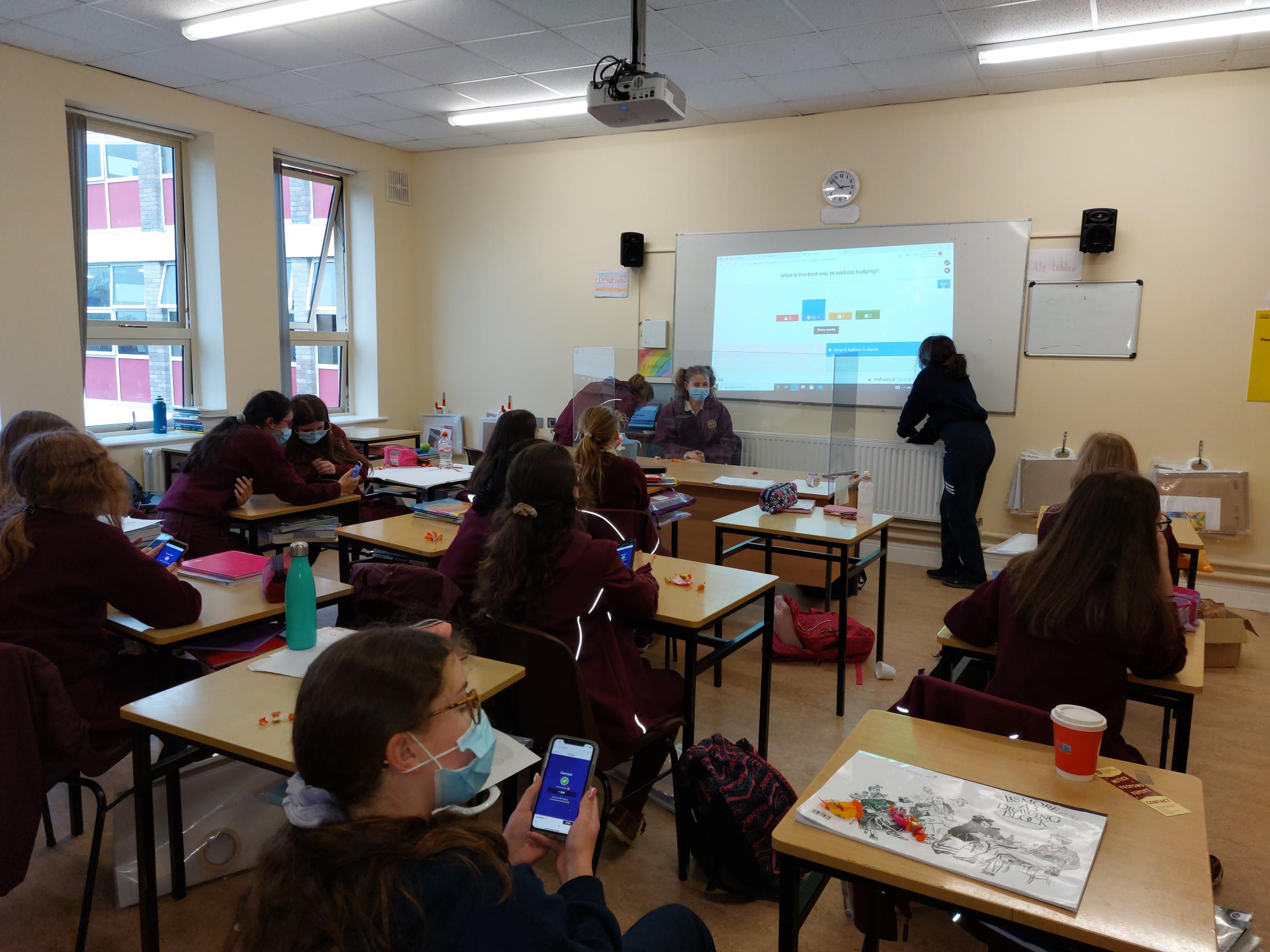 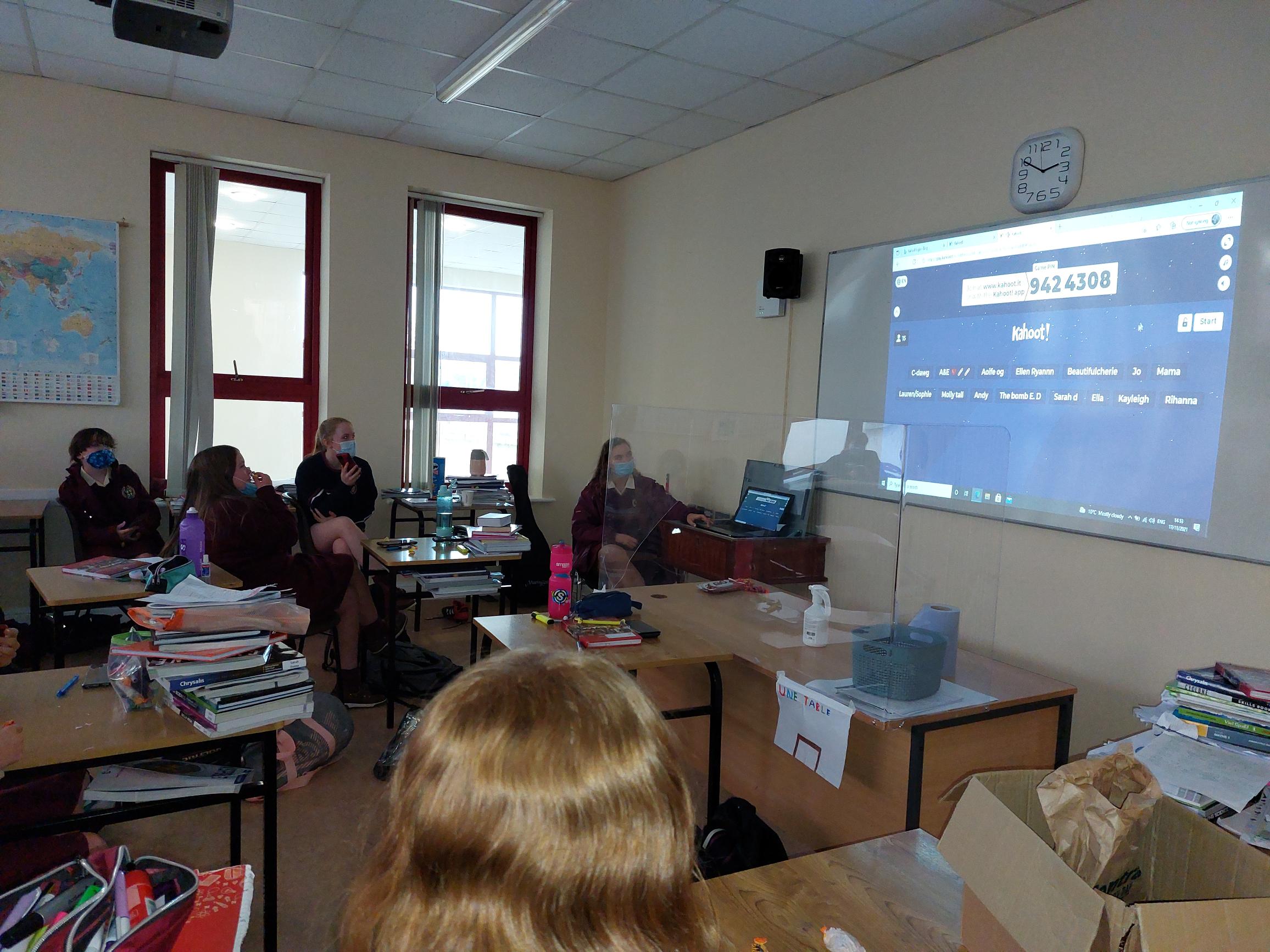 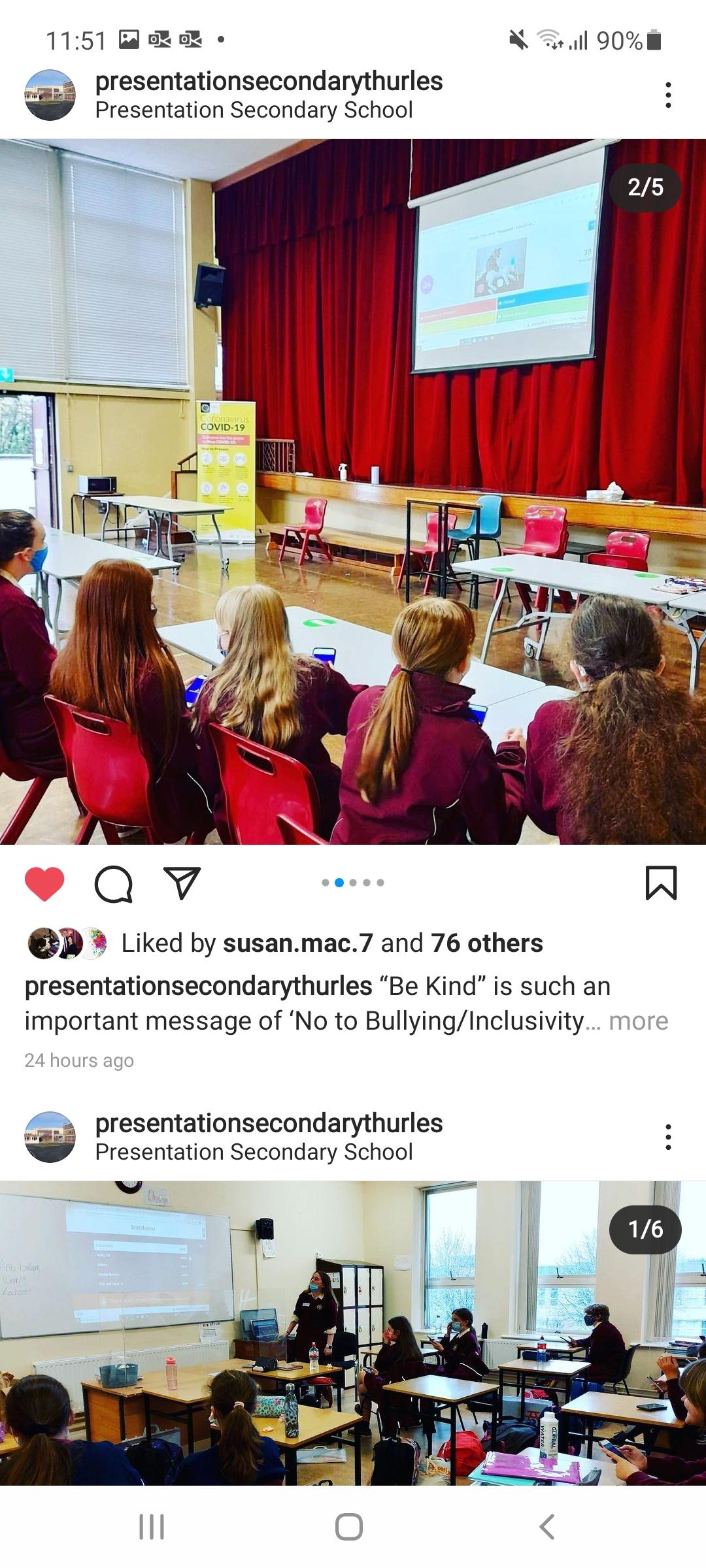 Our Anti-Bullying week!
Dancing, bookmarks and odd sock day
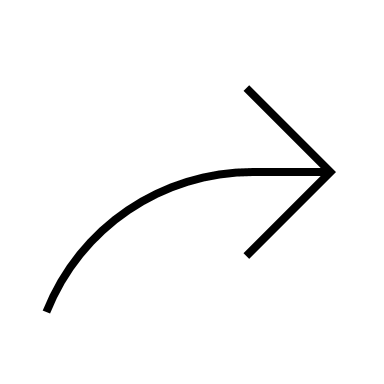 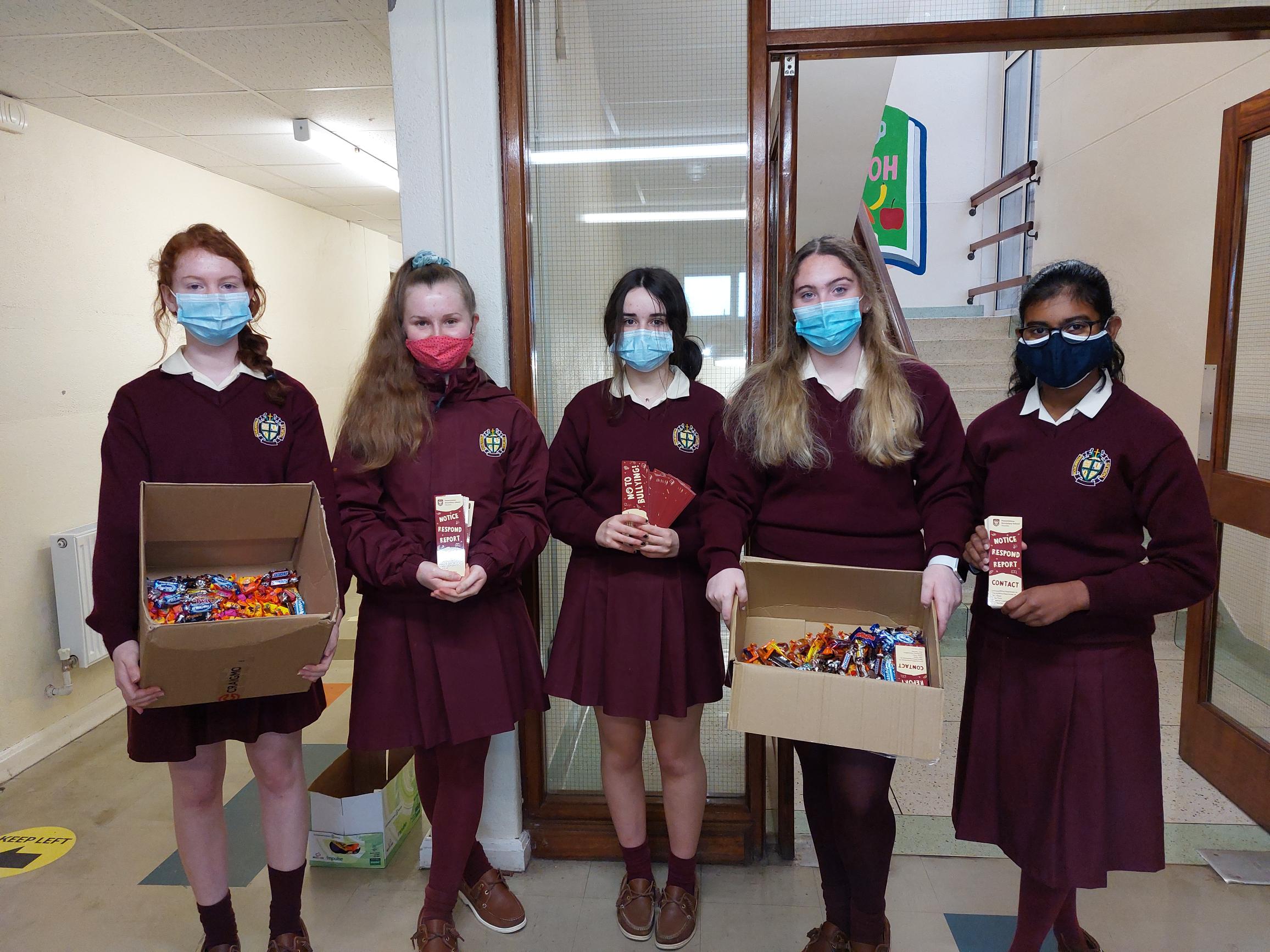 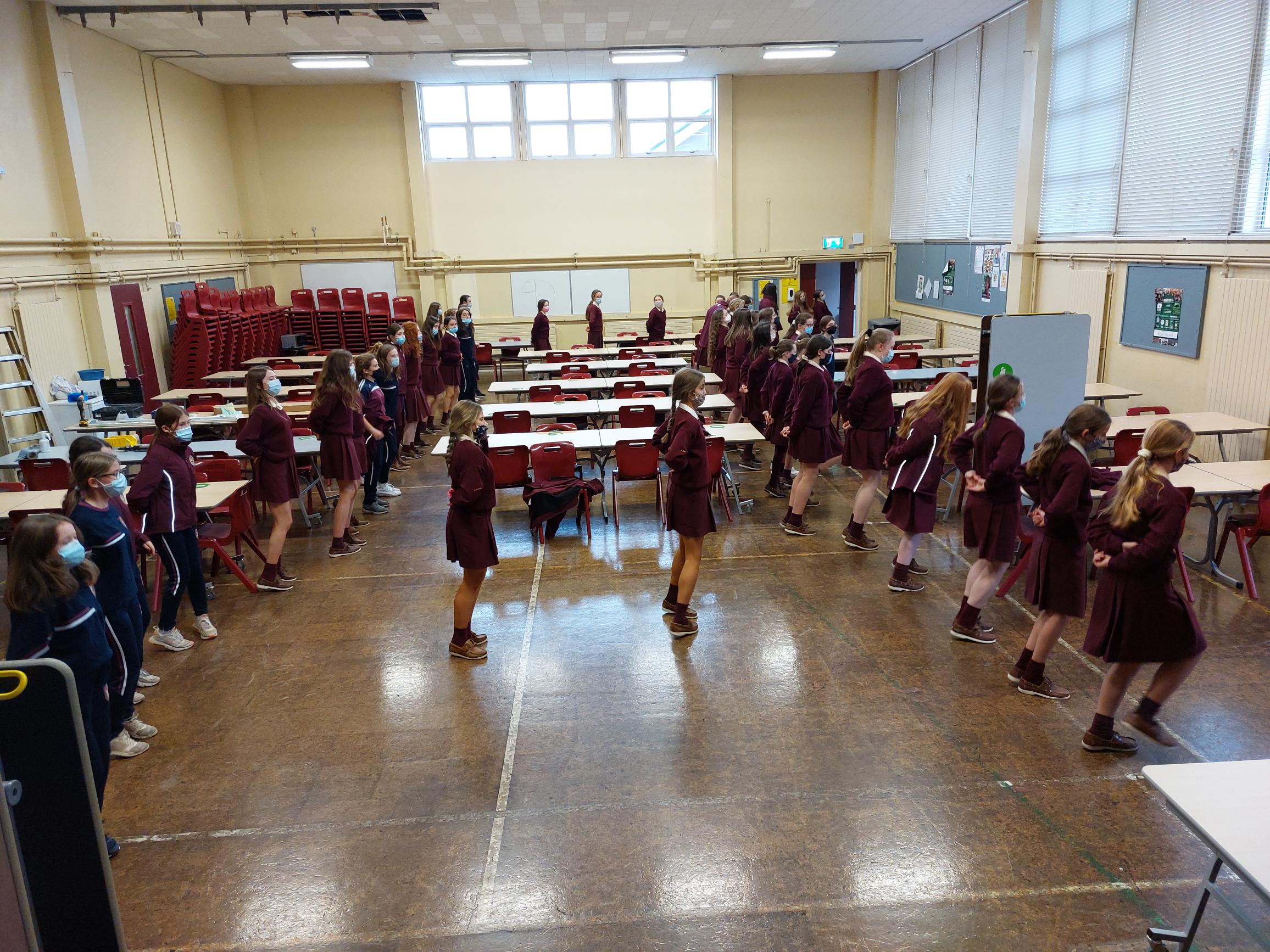 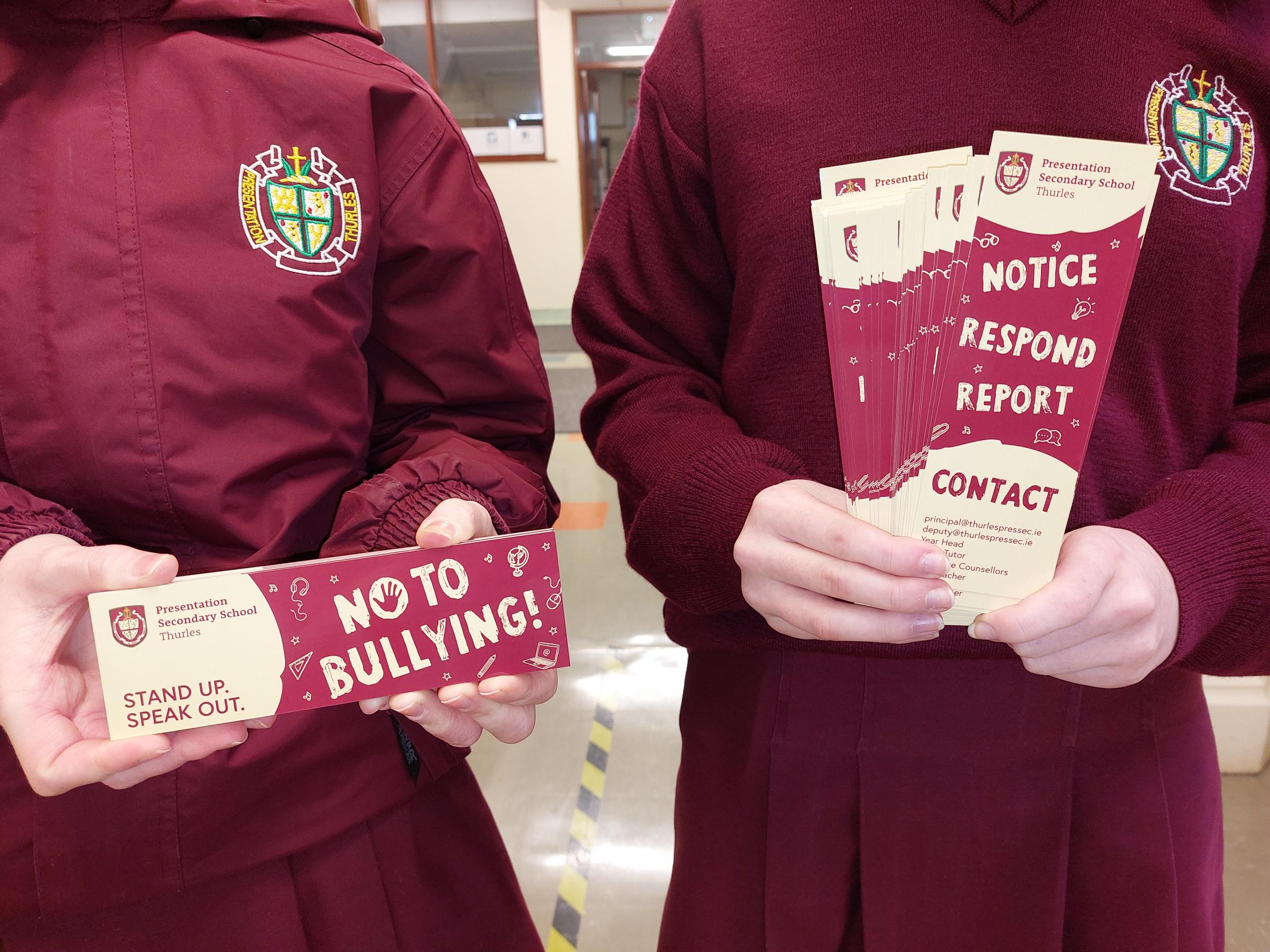 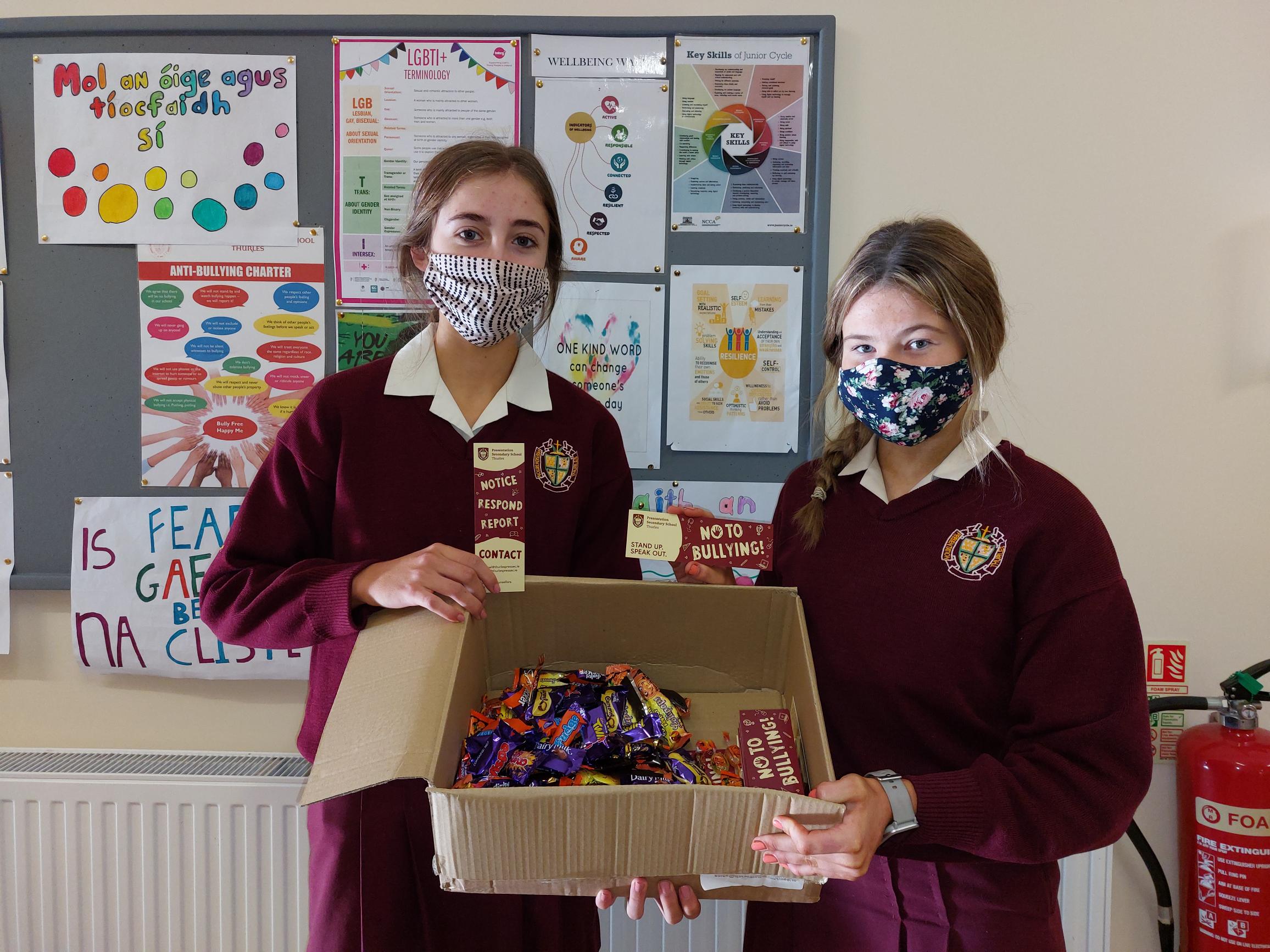 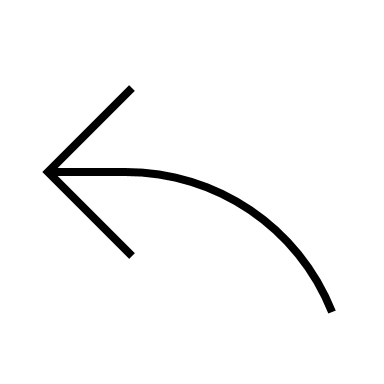 Our First year inclusivity dance!!!
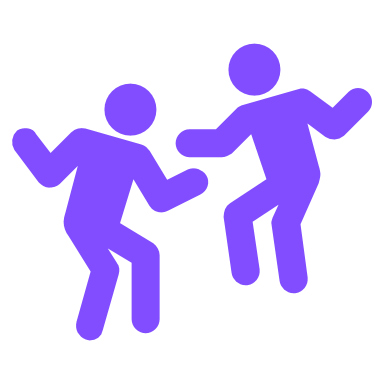 Click here to see!!
Our Anti bullying week!
Our wellbeing walls
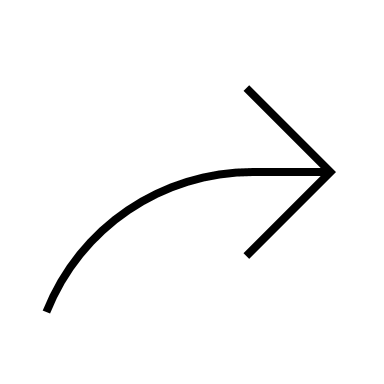 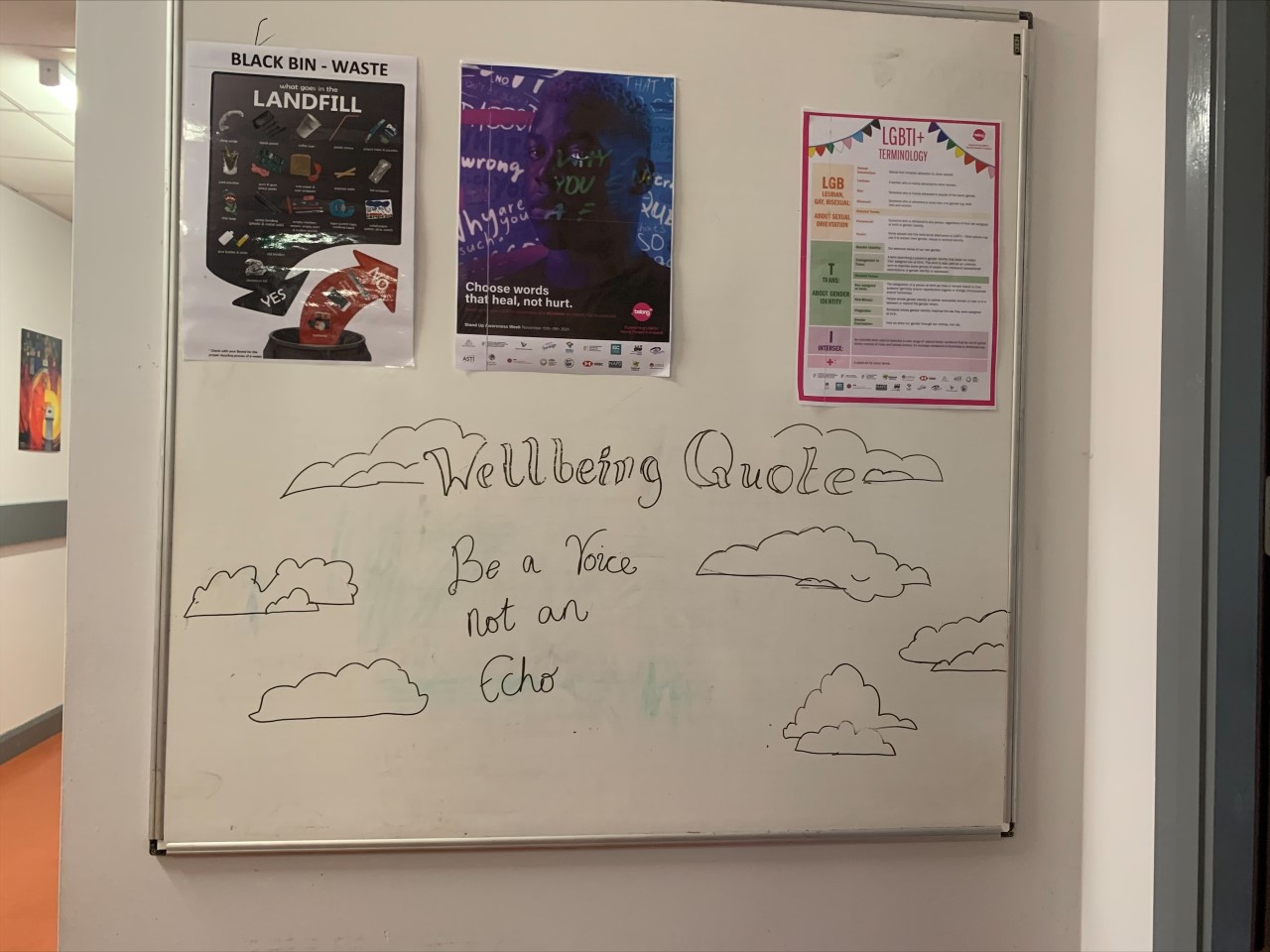 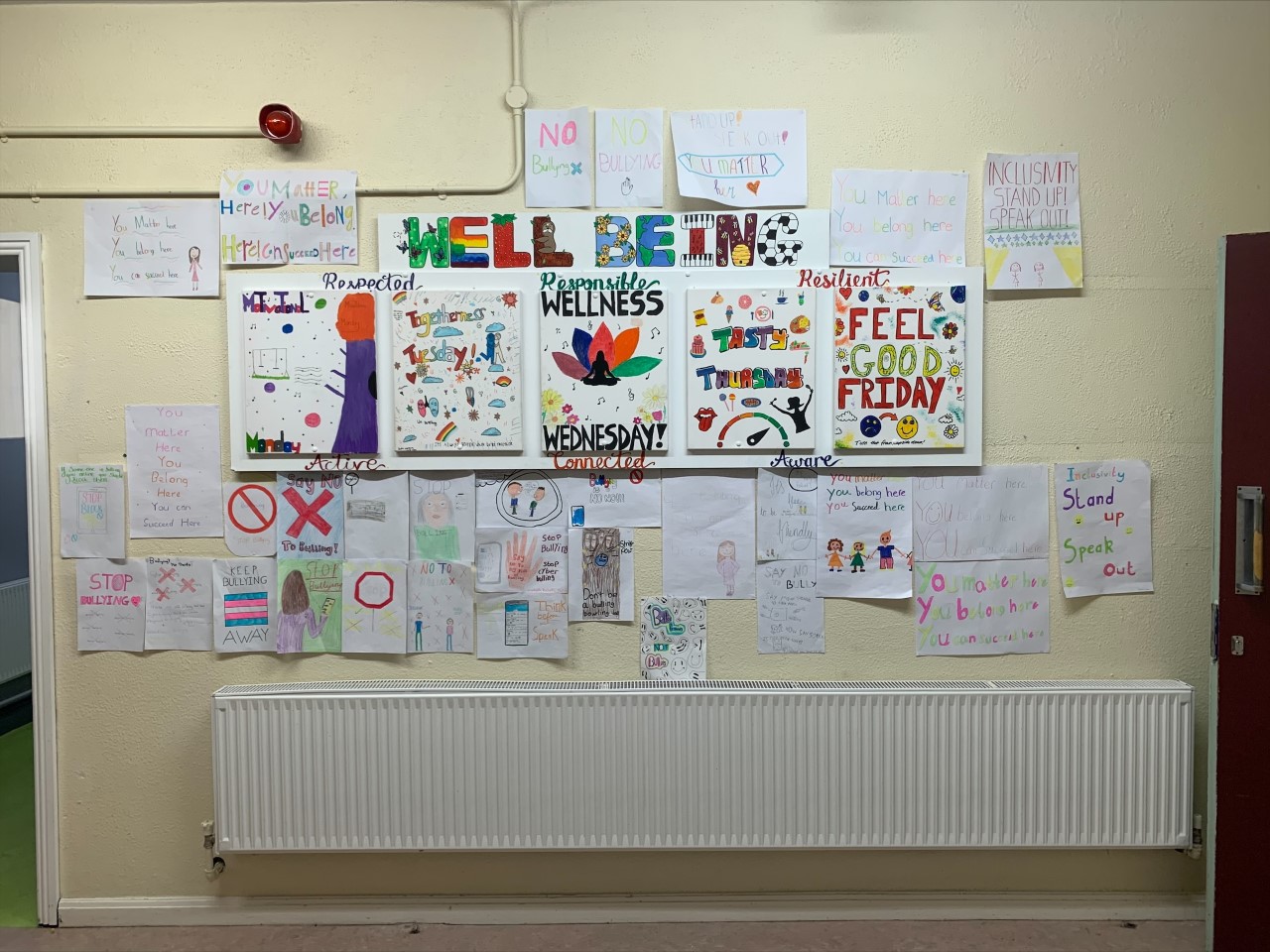 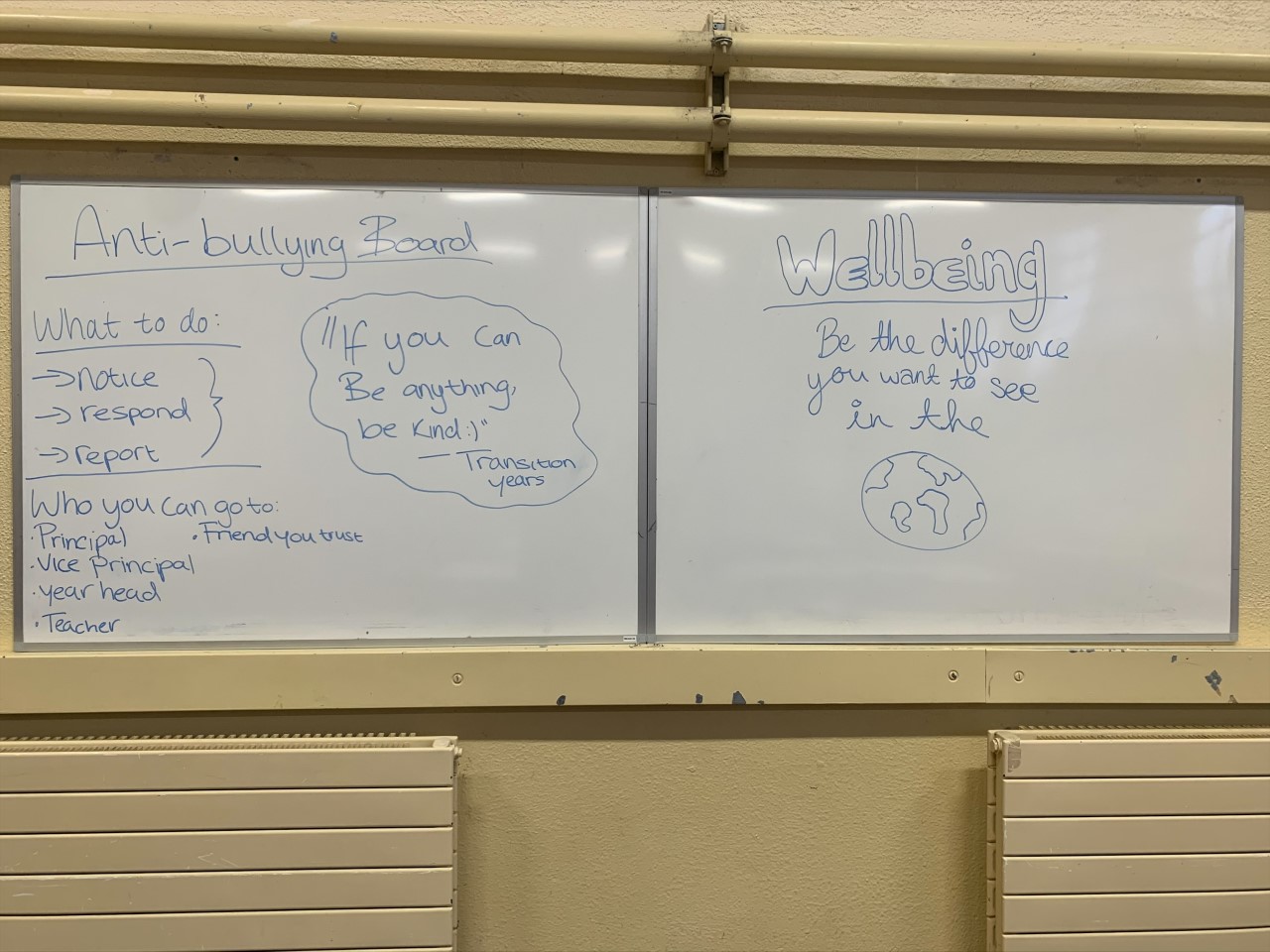 Posters around the school
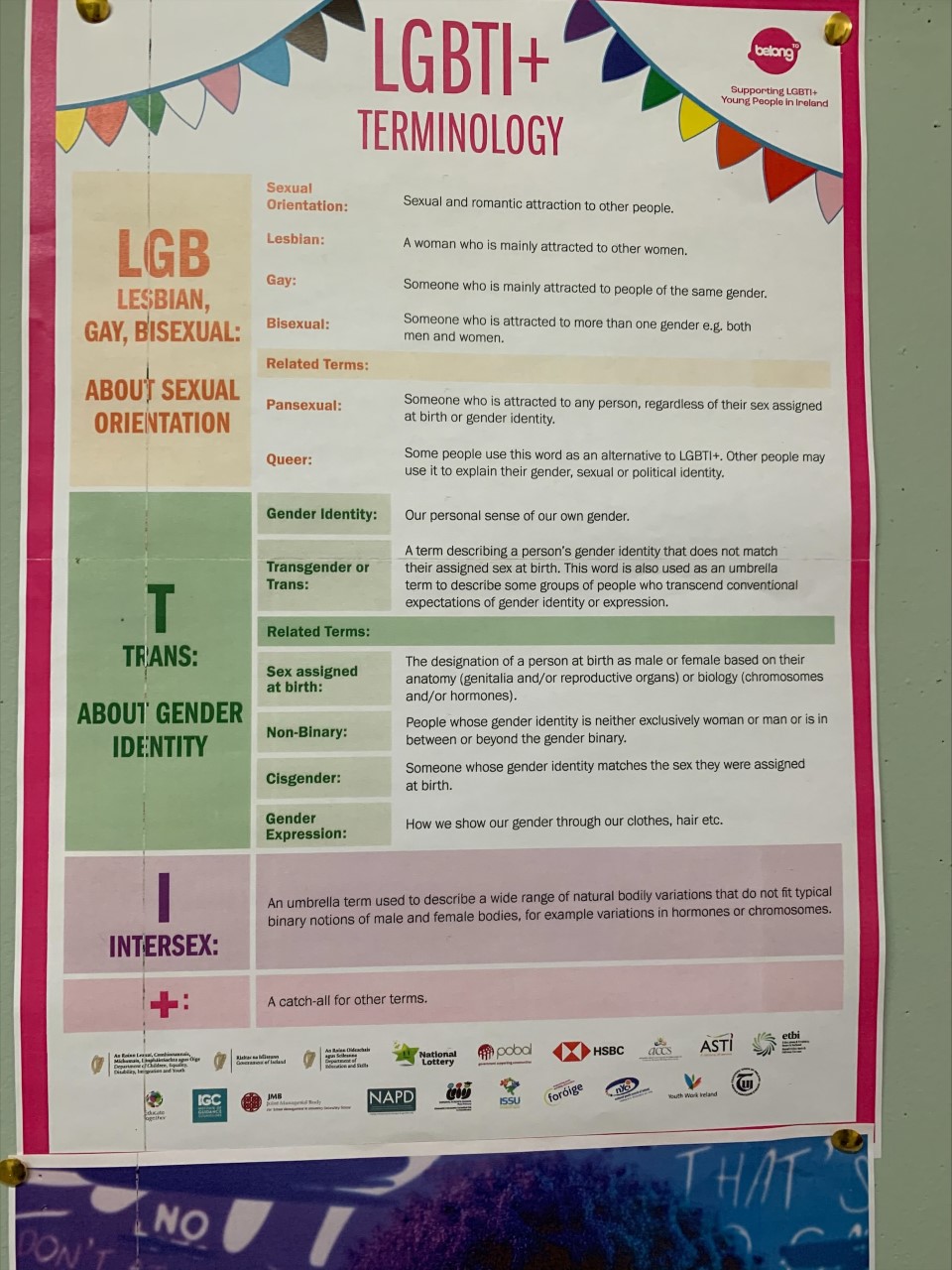 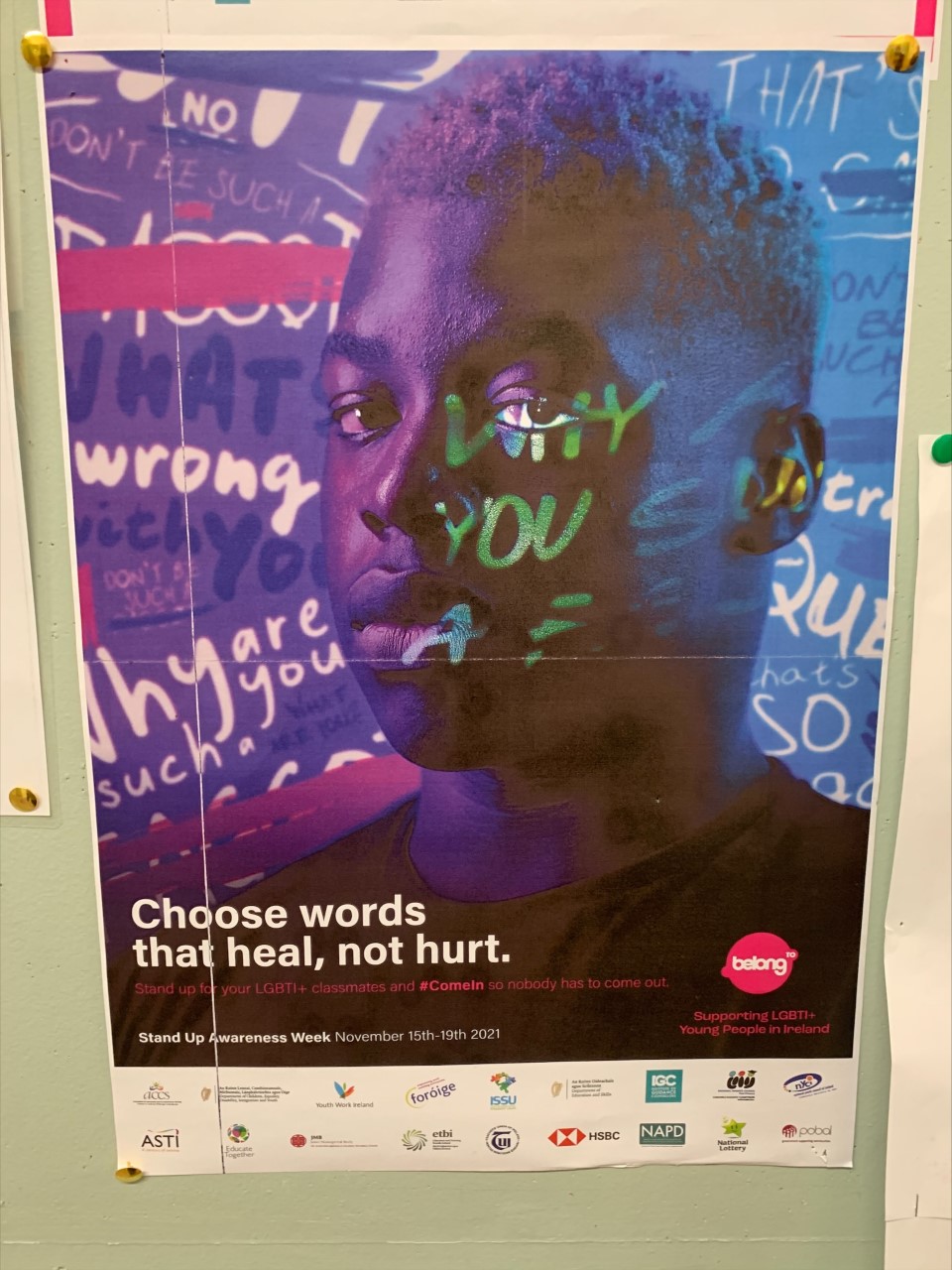 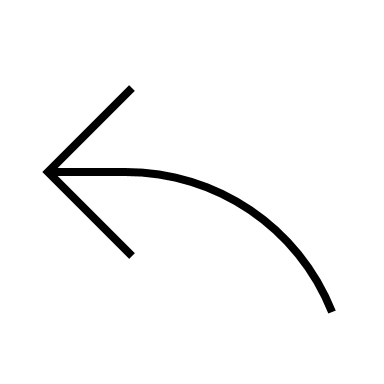 Our anti – bullying week
Preparation for anti-bullying week and after
Our well-being co-ordinator surveyed students from each year group pre and post anti-bullying week. We plan to take on board any comments or suggestions students have to stop bullying in our school. Student voices are listened to in our school community.
Thank you for reading / watching our PowerPoint presentation. We hope you enjoyed #antibullyinginacampaign